工作汇报
请在此处添加您的辅助标题
PPT模板
请在此处添加您的辅助标题
汇报人
OfficePLUS
2
4
1
3
工作回顾
完成情况
工作不足
明年计划
1
PART 1
工作回顾
工作回顾
工作事项
XX 万
XX 万
复制你的内容到此
复制你的内容到此
XX 万
XX 万
复制你的内容到此
复制你的内容到此
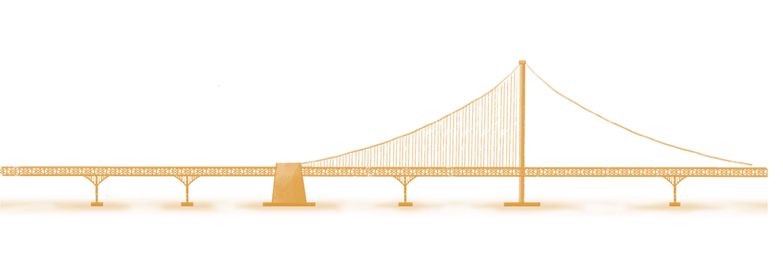 请替换文字内容复制你的
内容到此请替换文字内容
工作回顾
工作回顾细则
请复制你的内容到此请替换文字
请复制你的内容到此请替换文字
请复制你的内容到此请替换文字
请复制你的内容到此请替换文字
请复制你的内容到此请替换文字
请复制你的内容到此请替换文字
请复制你的内容到此请替换文字
请复制你的内容到此请替换文字
工作回顾
在此处添加标题 请在此处添加标题
工作近况
工作安排
工作计划
工作总结
请替换文字内容复制你的内容到此
请替换文字内容复制你的内容到此
请替换文字内容复制你的内容到此
请替换文字内容复制你的内容到此
请替换文字内容复制你的内容到此
请替换文字内容复制你的内容到此
请替换文字内容复制你的内容到此
请替换文字内容复制你的内容到此
01
02
03
04
工作回顾
工作了解
工作改进
工作内容
请替换文字内容复制你的内容到此
请替换文字内容复制你的内容到此
请替换文字内容复制你的内容到此
请替换文字内容复制你的内容到此
工作总结
工作完善
2
PART 2
完成情况
完成情况
请替换文字内容
请替换文字内容
请替换文字内容
请替换文字内容
工作计划
工作安排
工作协议
工作进度
25%-30%
25%-30%
25%-30%
请替换你的文字内容到此
请替换你的文字内容到此
请替换你的文字内容到此
完成情况
请替换你的文字内容到此
工作地点
工作时间
请替换你的文字内容到此
请替换你的文字内容到此
工作时间
工作人员
请替换你的文字内容到此
请替换你的文字内容到此
工作理解
工作分析
请替换你的
文字内容到
请替换你的
文字内容到
工作总结
请替换你的文字内容到
请替换你的文字内容到此
请替换你的文字内容到此
添加标题
添加标题
完成情况
工作完成情况
近期
年中
年后
近期工作安排
年中工作安排
年后工作安排
“请替换文字内容复制你的内容到此
“请替换文字内容复制你的内容到此
“请替换文字内容复制你的内容到此
在此处添加标题 请在此处添加标题
完成情况
项目资金
项目预算安排
标题50~80 万
标题100~130 万
标题
300 万
前期
17%
中期
65%
后期
18%
项目总结
请替换你的文字内容到此
100-300 /米
请替换你的文字内容到此
5000-50000 元/次
请替换你的文字内容到此
1000-5000 元/米
请替换你的文字内容到此
1000-100000 元
请替换你的文字内容到此
请替换你的文字内容到此
请替换你的文字内容到此
5000-30000 元/米
请替换你的文字内容到此
5000-25000 元/桥
3
PART 3
工作不足
工作不足
工作不足反思
工作不足整改
“请替换文字内容复制你的内容到此
“请替换文字内容复制你的内容到此
“请替换文字内容复制你的内容到此
替换你的文字内容到此
替换你的文字内容到此
替换你的文字内容到此
“请替换文字内容复制你的内容到此
“请替换文字内容复制你的内容到此
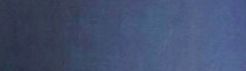 替换你的文字内容到此
替换你的文字内容到此
替换你的文字内容到此
工作不足
近期指标
请替换文字内容复制你的内容
请替换文字内容复制你的内容
请替换文字内容复制你的内容
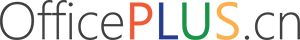 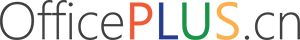 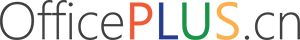 请替换文字内容复制你的内容
请替换文字内容复制你的内容
请替换文字内容复制你的内容到此
请替换文字内容复制你的内容
近期安排
请替换文字内容复制你的内容到此请替换文字内容复制你的内容到此
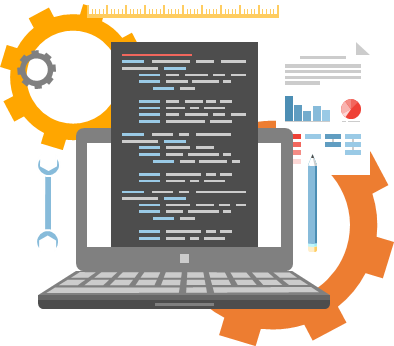 请替换文字内容到此请替换
请替换文字内容到此请替换
请替换文字内容到此请替换
请替换文字内容到此请替换
请替换文字内容复制你的内容到此请替换文字内容复制你的内容到此
请替换文字内容复制你的内容到此请替换文字内容复制你的内容到此
工作不足
工作进度
“请替换文字内容复制你的内容到此
“请替换文字内容复制你的内容到此
“请替换文字内容复制你的内容到此
项目进度
项目安排
项目总结
请替换文字内容复制你的内容到此请替换文字内容复制
工作时间
“请替换文字内容复制你的内容到此
500 万＋
360万 +
30 %
“请替换文字内容复制你的内容到此
请替换文字内容到此
请替换文字内容到此
请替换文字内容到此
请在此处添加标题 请在此处添加标题 请在此处添加标题
工作不足
工作背景
工作时间
工作计划
工作总结
请替换文字
内容复制你
的内容到此
请替换文字
内容复制你
的内容到此
请替换文字
内容复制你
的内容到此
请替换文字
内容复制你
的内容到此
部门工作安排
部门工作完善
请替换文字
内容复制你
的内容到此
部门工作改进
部门工作计划
4
PART 4
明年计划
明年计划
请您添加标题到此
请您添加标题到此
请您添加标题到此
请您添加标题到此
请替换文字内容复制你的内容到此
请替换文字内容复制你的内容到此
请替换文字内容复制你的内容到此
请替换文字内容复制你的内容到此
请替换文字内容复制你的内容到此
请替换文字内容复制你的内容到此
请替换文字内容复制你的内容到此
请替换文字内容复制你的内容到此
03
02
04
01
05
个人安排
部门安排
公司安排
小组安排
项目资金
请替换文字内容复制你的内容到此
请替换文字内容复制你的内容到此
请替换文字内容复制你的内容到此
请替换文字内容复制你的内容到此
请替换文字内容复制你的内容到此
请替换文字内容复制你的内容到此
请替换文字内容复制你的内容到此
请替换文字内容复制你的内容到此
请替换文字内容复制你的内容到此
请替换文字内容复制你的内容到此
明年计划
工作计划
工作时间
替换文字内容复制你的内容到此
请替换文字内容复制你的内容到此
工作完善
工作改进
工作数据
明年计划
未来工作展望
后期工作安排
工作总结
请替换文字内容复制你的内容到此
请替换文字内容复制你的内容到此
请替换文字内容复制你的内容到此
请替换文字内容复制你的内容到此
明年计划
后期工作
1
请替换文字内容到此
2
请替换文字内容到此
3
请替换文字内容到此
4
请替换文字内容到此
5
请替换文字内容到此
请替换文字内容到此请替换请替换文字内容到此请替换请替换文字内容到此请替换
汇报完毕
请在此处添加您的辅助标题
谢谢大家
请在此处添加您的辅助标题
汇报人
OfficePLUS